Karbohidrat Monosakarida
Amalia Fitri Nur Rahmawati 
2114231038
Monosakarida
Monosakarida adalah senyawa karbohidrat dalam bentuk gula yang paling sederhana.Gugus fungsi yang menyusun monosakarida adalah satu unit aldehid atau keton. Dalam bentuk stereoisomer, monosakarida memiliki sedikitnya satu atom karbon asimetrik.
LOREM IPSUM DOLOR
Monosakarida: gula sederhana yang tak dapatdihidrolisis menjadi molekul yg lebih kecil denganatom C antara 3 – 6Contoh : glukosa, galaktosa, fruktosa, pentosaDisakarida : dua satuan monosakarida
Contoh : sukrosa, laktosa, maltosaOligosakarida: > 2 satuan monosakarida (2-10)
Contoh : maltotriosa, rafinosa, stakiosaPolisakarida : polimer/banyak satuan monosakaridaContoh : glikogen, dekstrin, pati.
Pemberian nama pada monosakarida aldehid yaitu diberi amalan Aldo
    Contoh:
Aldo + 3 C = Aldotriosa
Aldo + 4 C = Aldotetrosa

Sedangkan pemberian nama pada monosakarida keton yaitu diberi  awalan keto
    Contoh  : 
Keto + 3 C  = Ketotriosa 
Keto + 4 C  = Ketotetrosa
LOREM IPSUM DOLOR
Glukosa dan fruktosa memiliki 6 atom karbon dan 5 gugus hidroksil
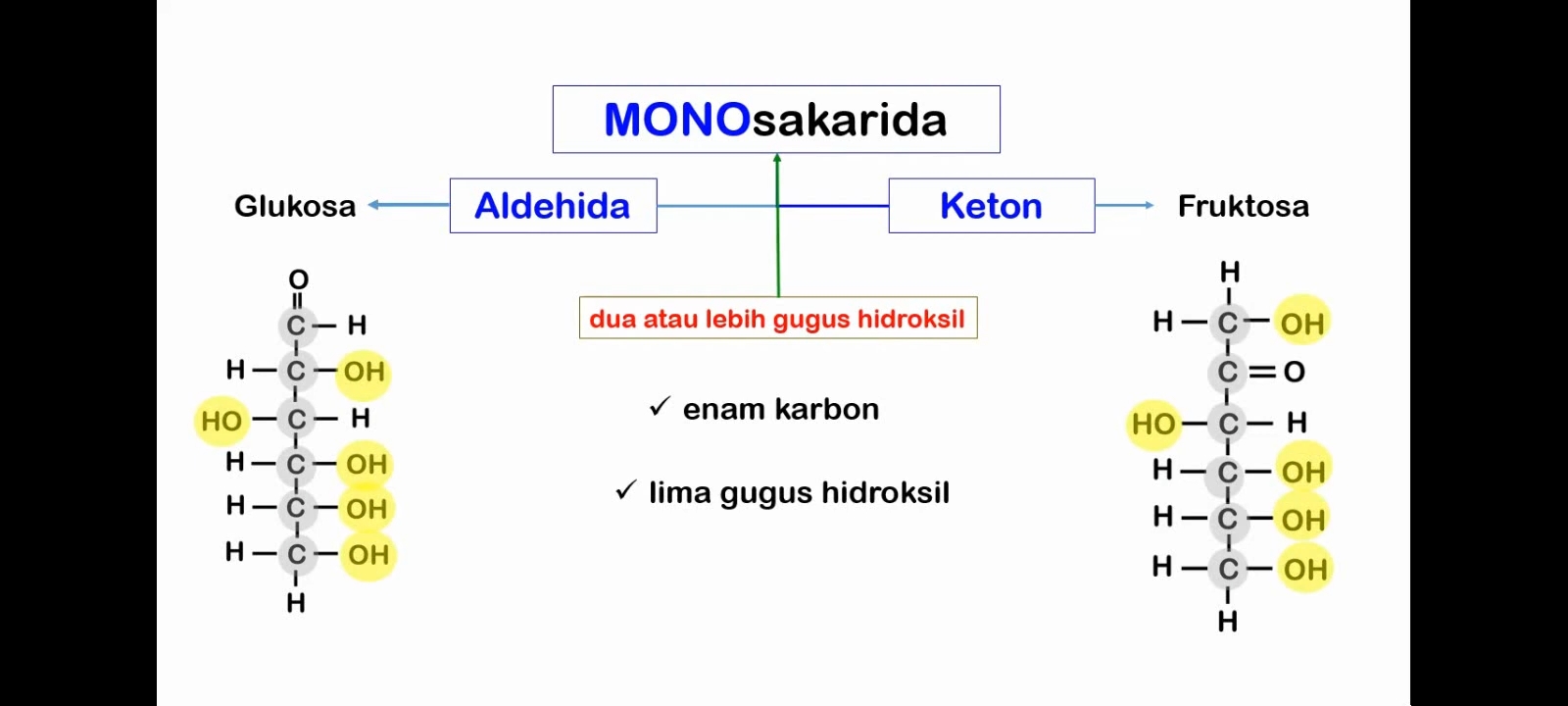 THANK YOU